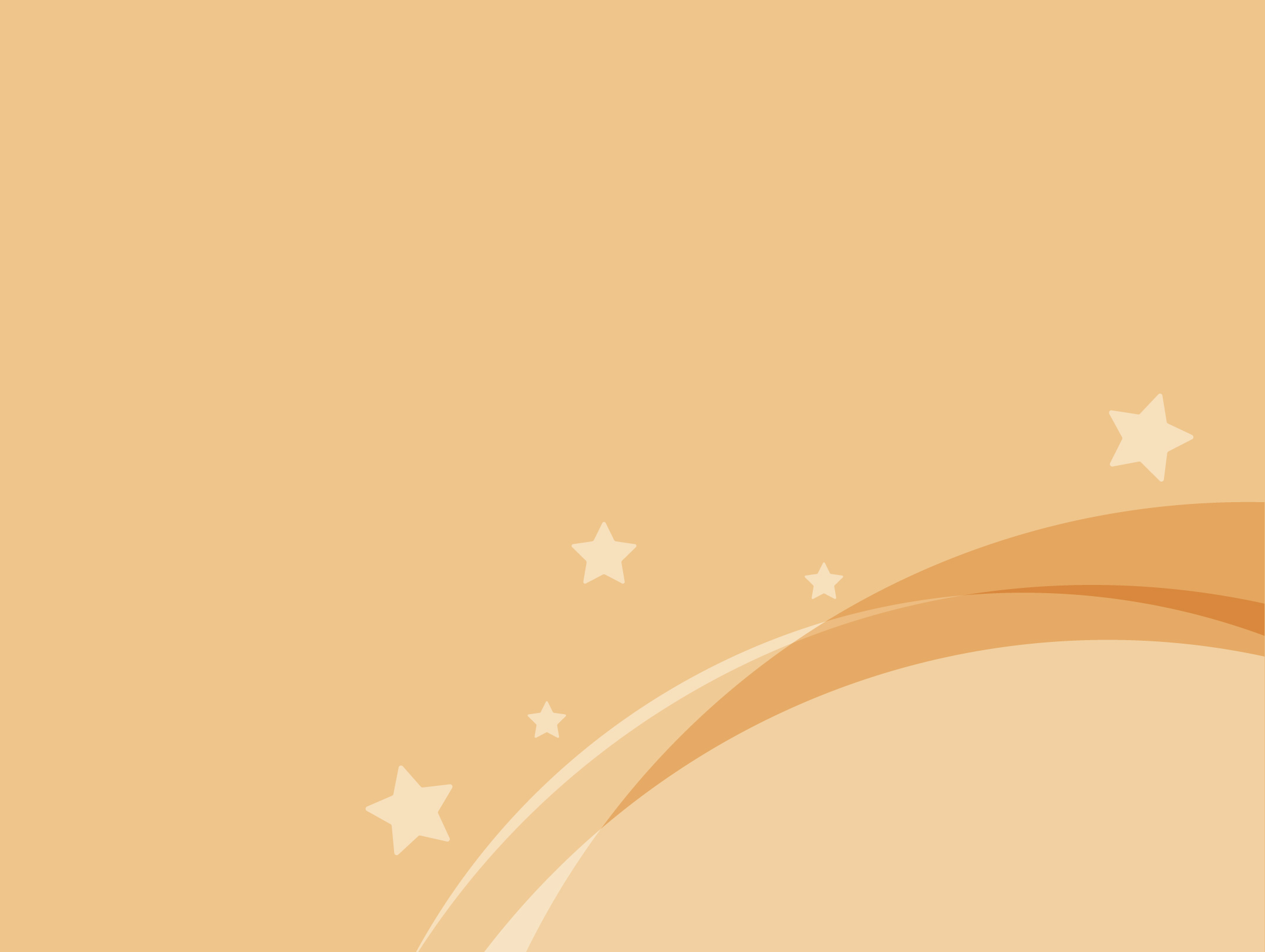 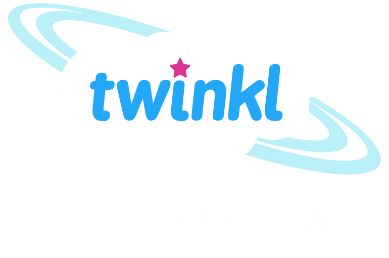 Maths
Algebra
Year One
Maths | Year 6 | Algebra | Use Simple Formulae | Lesson 2 of 4: Shape Formulae
Aim
I can use simple formulae for calculating the area and perimeter of shapes.
Success Criteria
I can write algebraic expressions using standard notation.
I can solve a formula substituting in known variables.
I can recognise and use formulae in geometry.
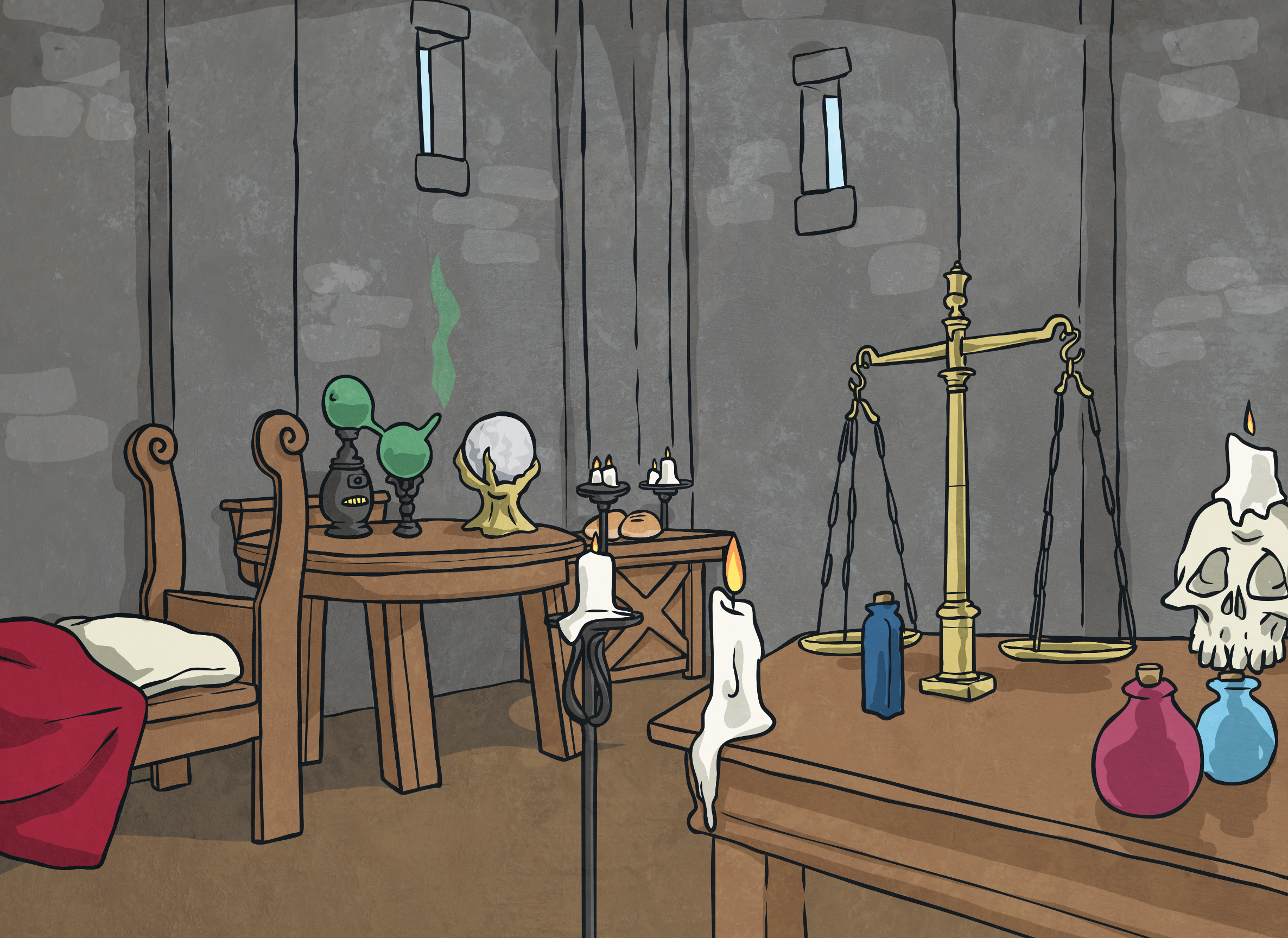 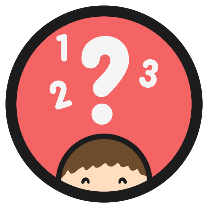 Formulae All Around Us
Formulae are all around us in our everyday lives.
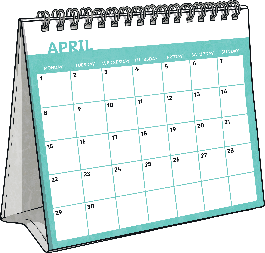 7 days in a week
number of weeks
total number of days
×
=
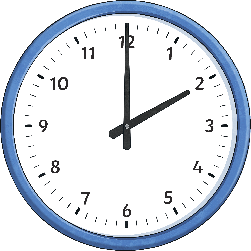 60 minutes in an hour
number of hours
total number of minutes
×
=
1000ml in a litre
number of litres
total number of ml
×
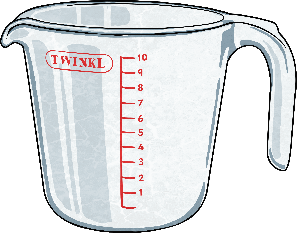 =
Can you think of other examples of common formulae?
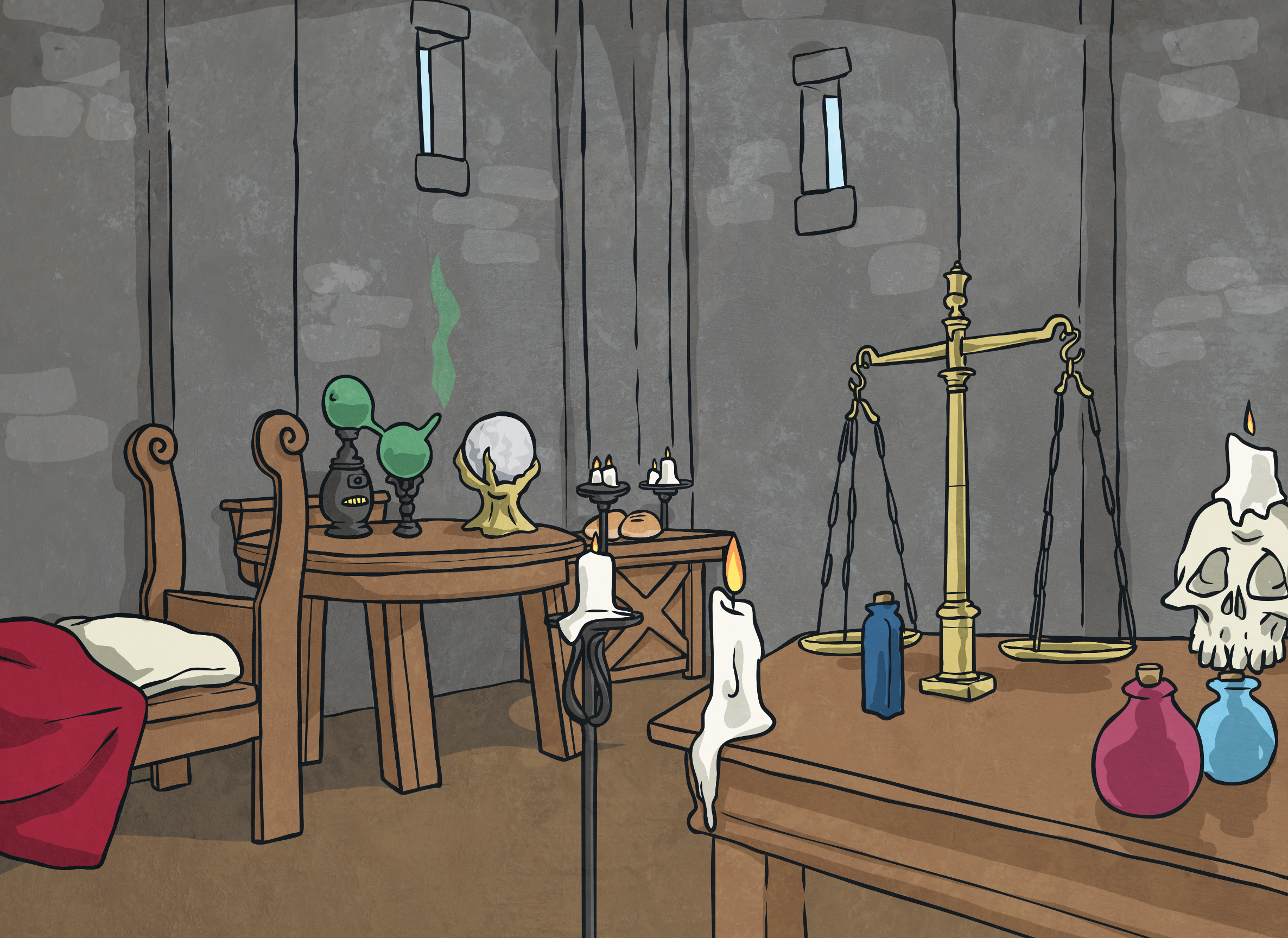 Rectangle Formulae
Formulae are used to calculate the dimensions of rectangles.
width
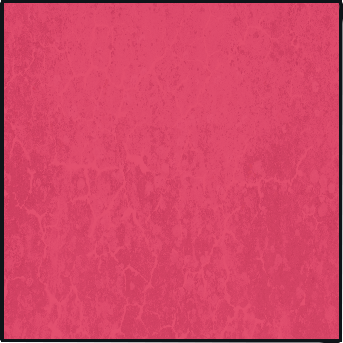 ×
width
area
length
=
lw = a
area
length
a
a
width
l
w
length
width
area
÷
=
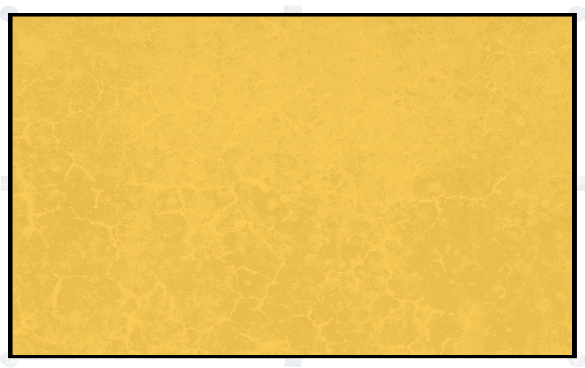 area
length
width
length
area
÷
=
= l
= w
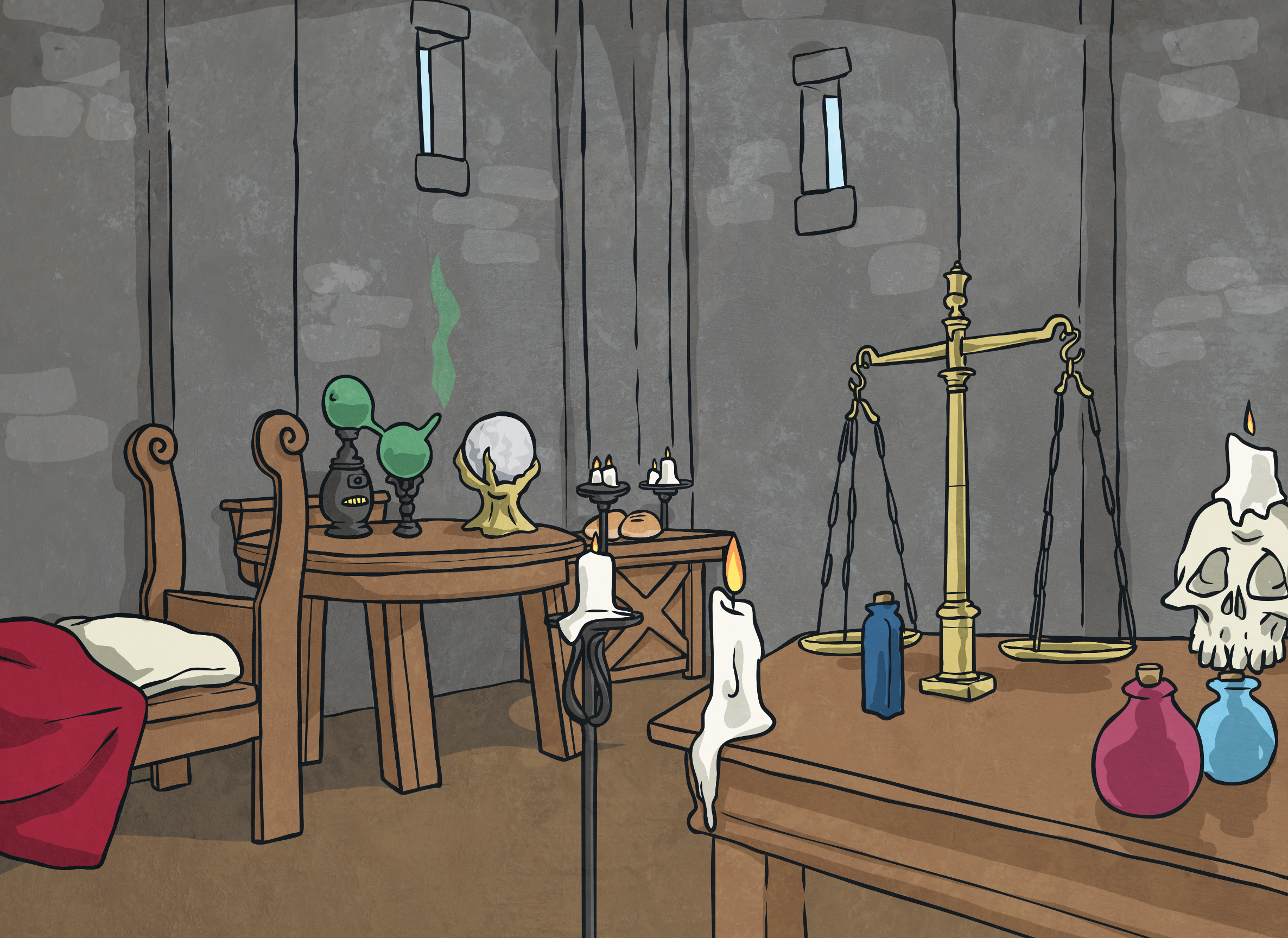 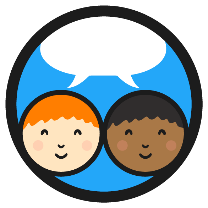 Rectangle Dimensions
Use the formulae to calculate the unknown dimensions of these rectangles.
×
width
area
length
=
lw = a
a
a
l
w
length
width
area
÷
=
= w
width
length
area
÷
=
= l
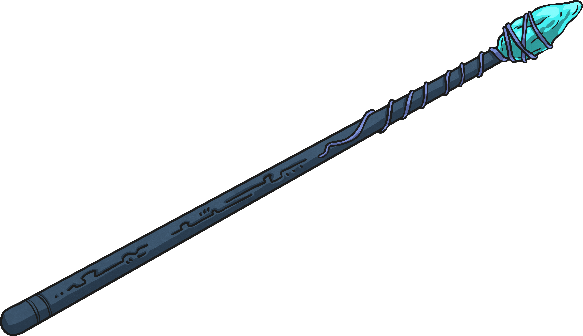 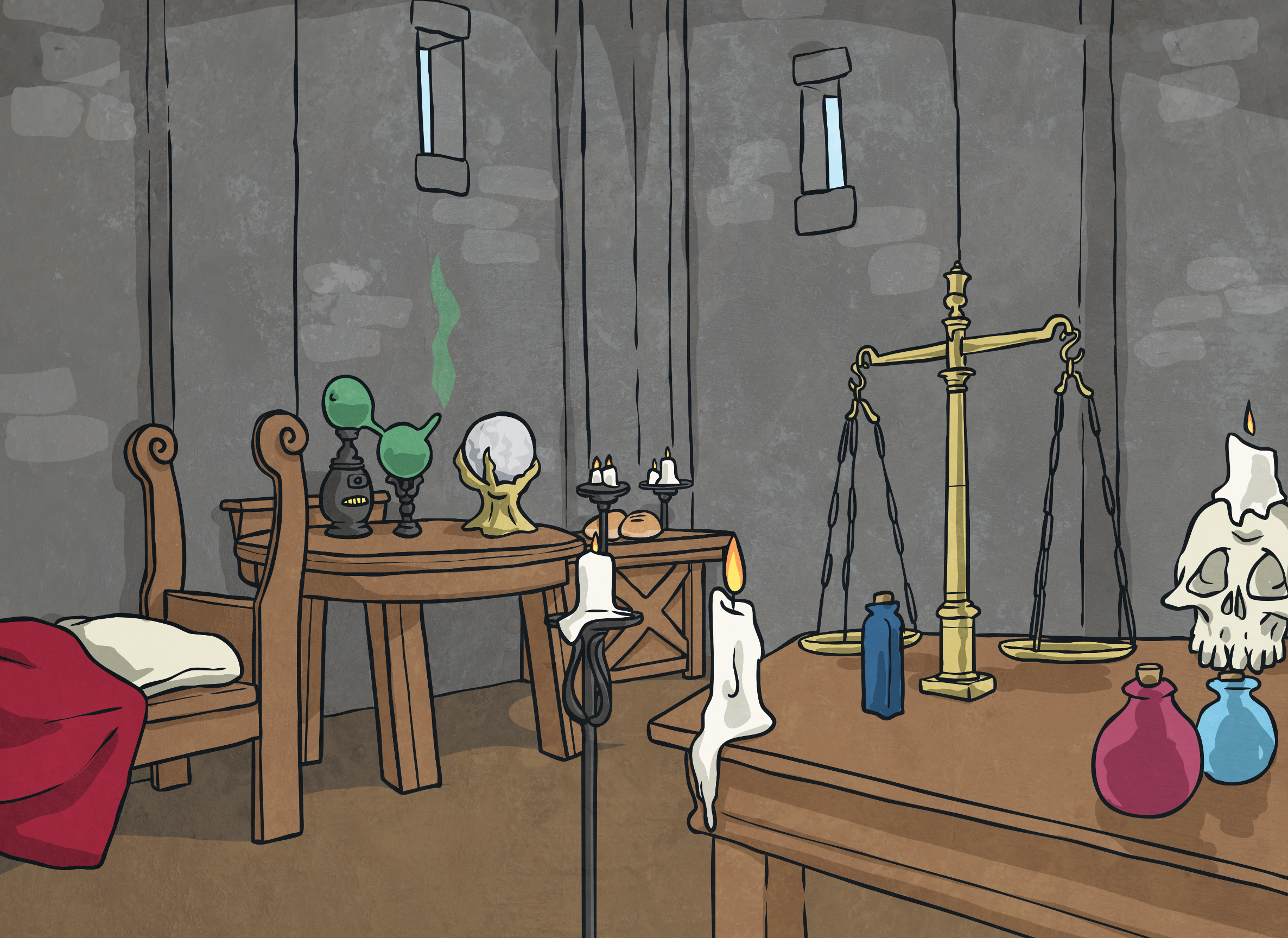 Triangle Formulae
Formulae are used to calculate the dimensions of triangles.
(
)
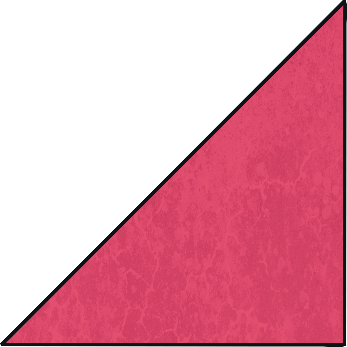 height
2
area
base
=
÷
×
height
area
= a
bh
2a
2a
(
)
2
b
h
base
2
base
height
area
=
÷
×
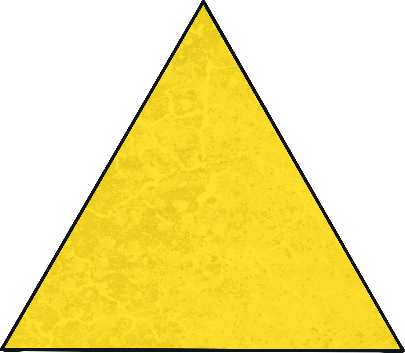 = h
area
(
)
height
2
height
base
area
=
÷
×
= b
base
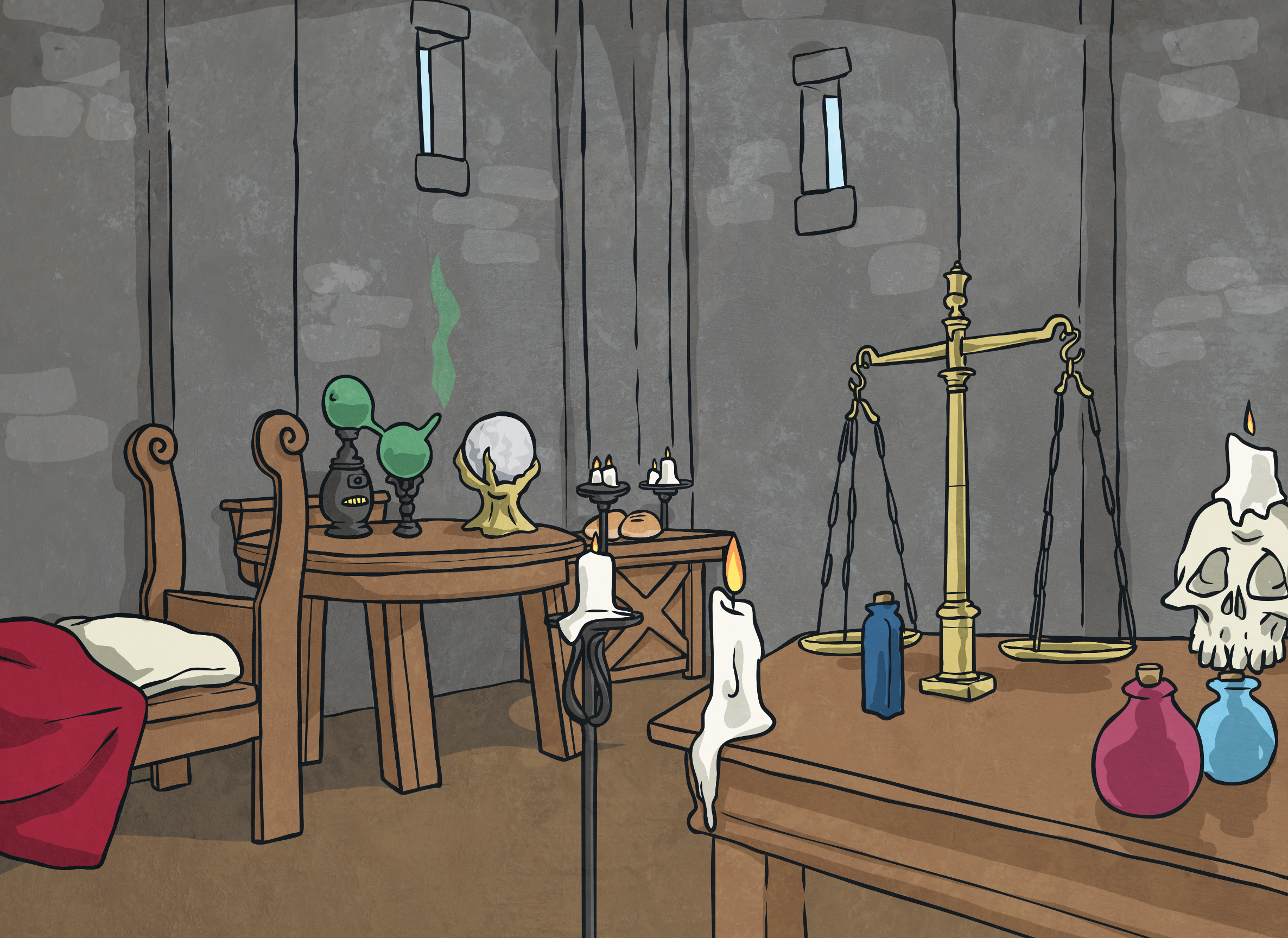 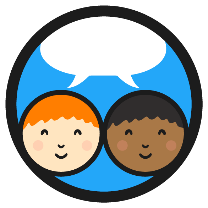 Triangle Dimensions
Use the formulae to calculate the unknown dimensions of these triangles.
(
)
height
2
area
base
=
÷
×
= a
bh
2a
2a
(
)
2
b
h
2
base
height
area
=
÷
×
= h
(
)
2
height
base
area
=
÷
×
= b
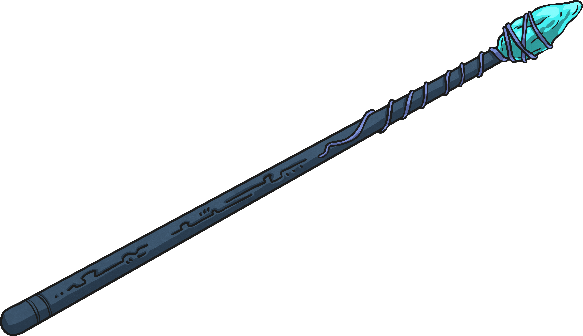 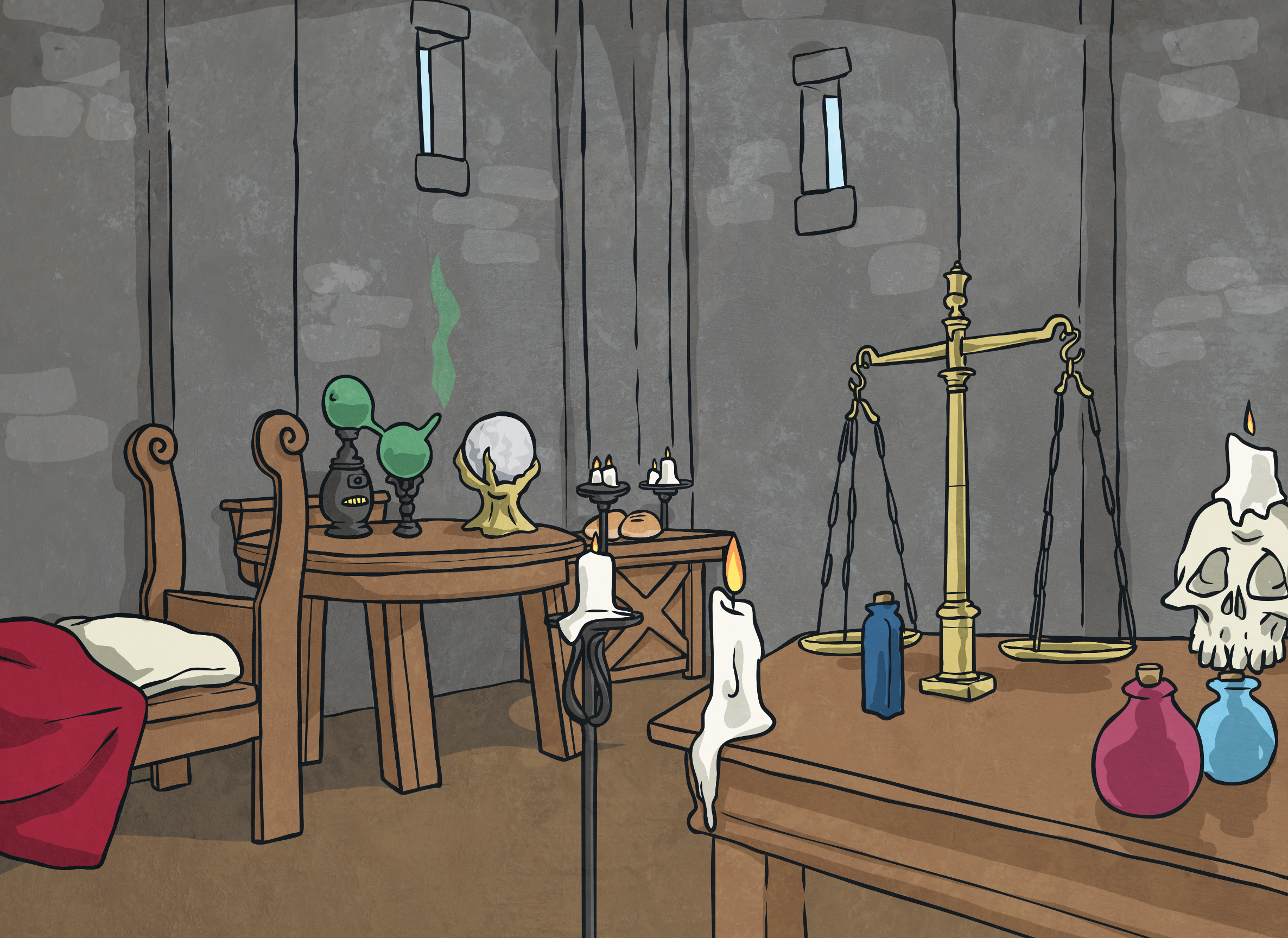 Perimeter Formulae
Can we use these formulae to calculate the perimeter or dimensions of irregular polygons? Explain your reasoning.
Formulae are used to calculate the perimeters of regular polygons.
×
number of sides
perimeter
length of one side
=
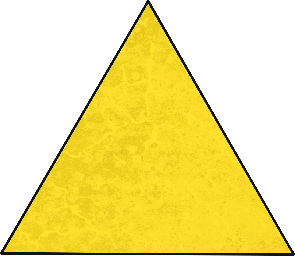 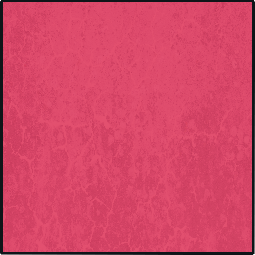 ln = p
p
p
n
l
length of one side
number of sides
perimeter
=
÷
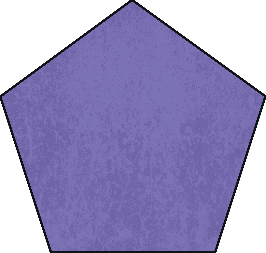 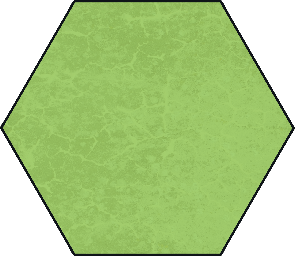 = n
number of sides
length of one side
perimeter
=
÷
= l
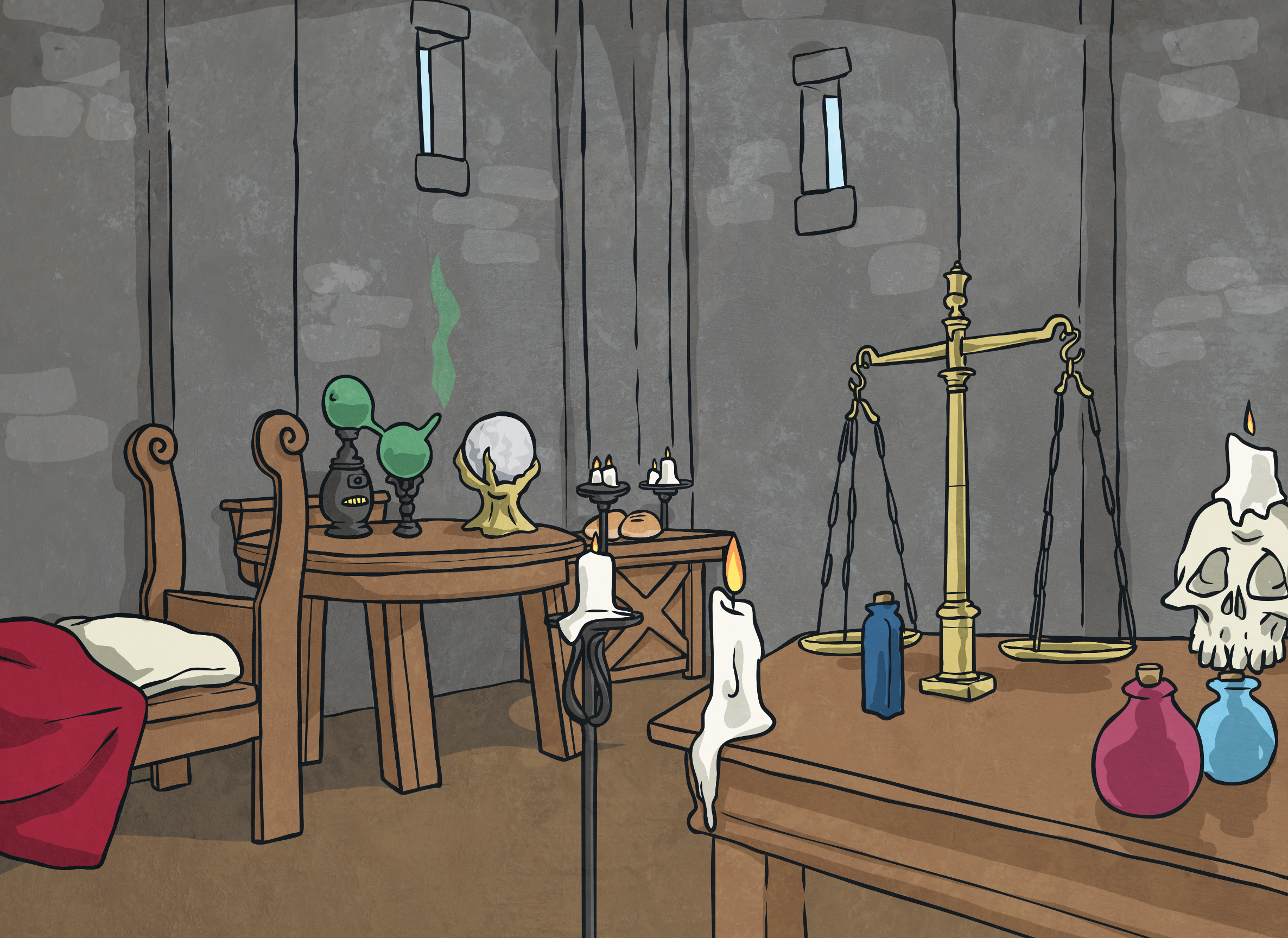 Perimeter Formulae
Can you think of a different way to write the formula to show how to calculate the perimeter of a rectangle?
Formulae can be used to calculate the perimeter of rectangles.
(
)
×
width
2
perimeter
length
=
+
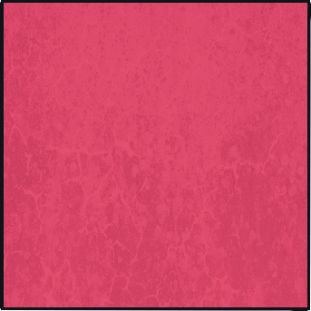 length
2l + 2w = p
2(l + w) = p
p
p
(
)
2
2
width
2
length
width
perimeter
=
-
÷
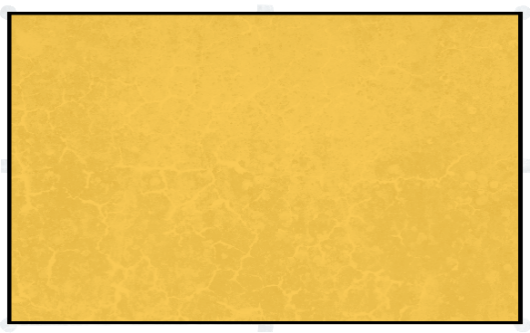 - l = w
(
)
length
2
width
length
perimeter
=
-
÷
- w = l
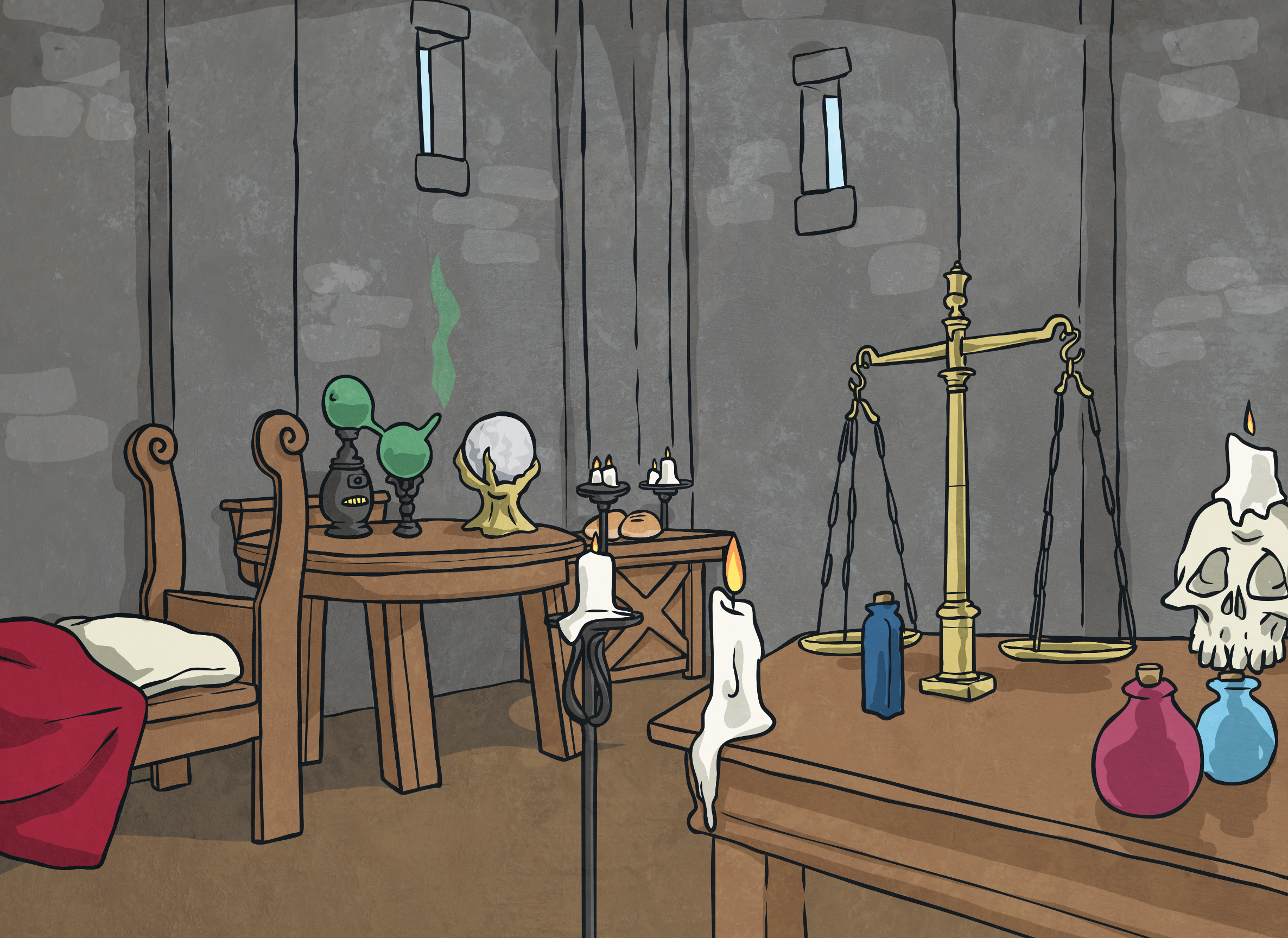 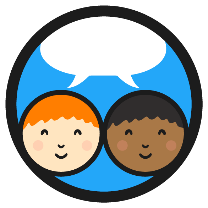 Calculate the Perimeter
Use the formulae to calculate the unknown dimensions of these 2D shapes.
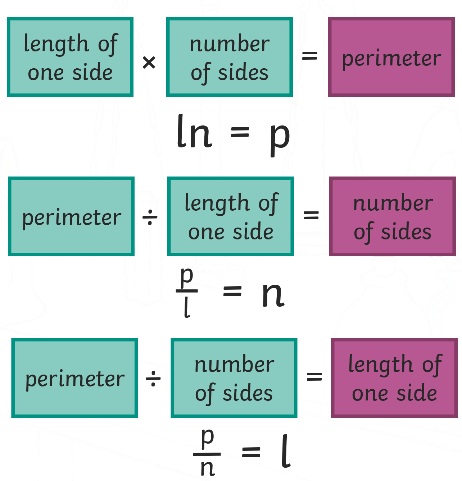 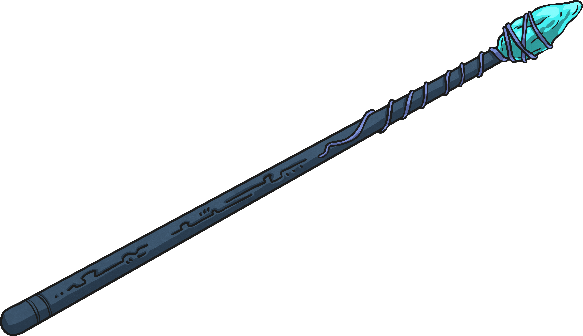 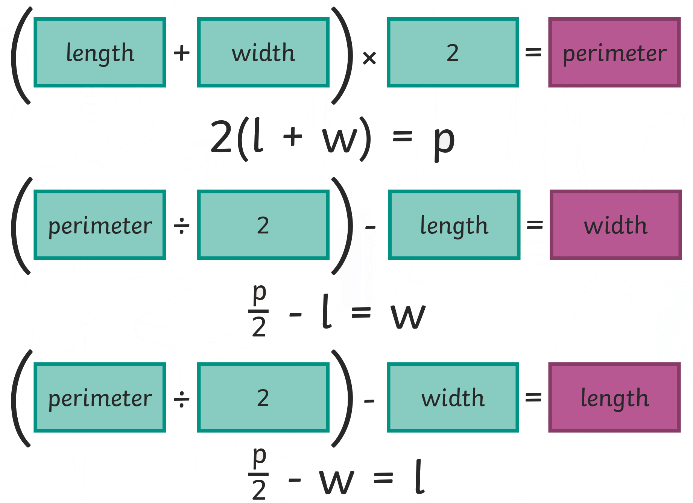 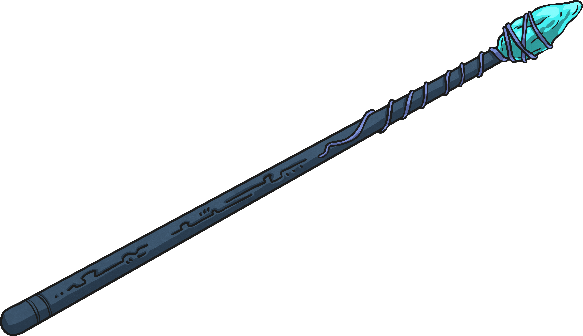 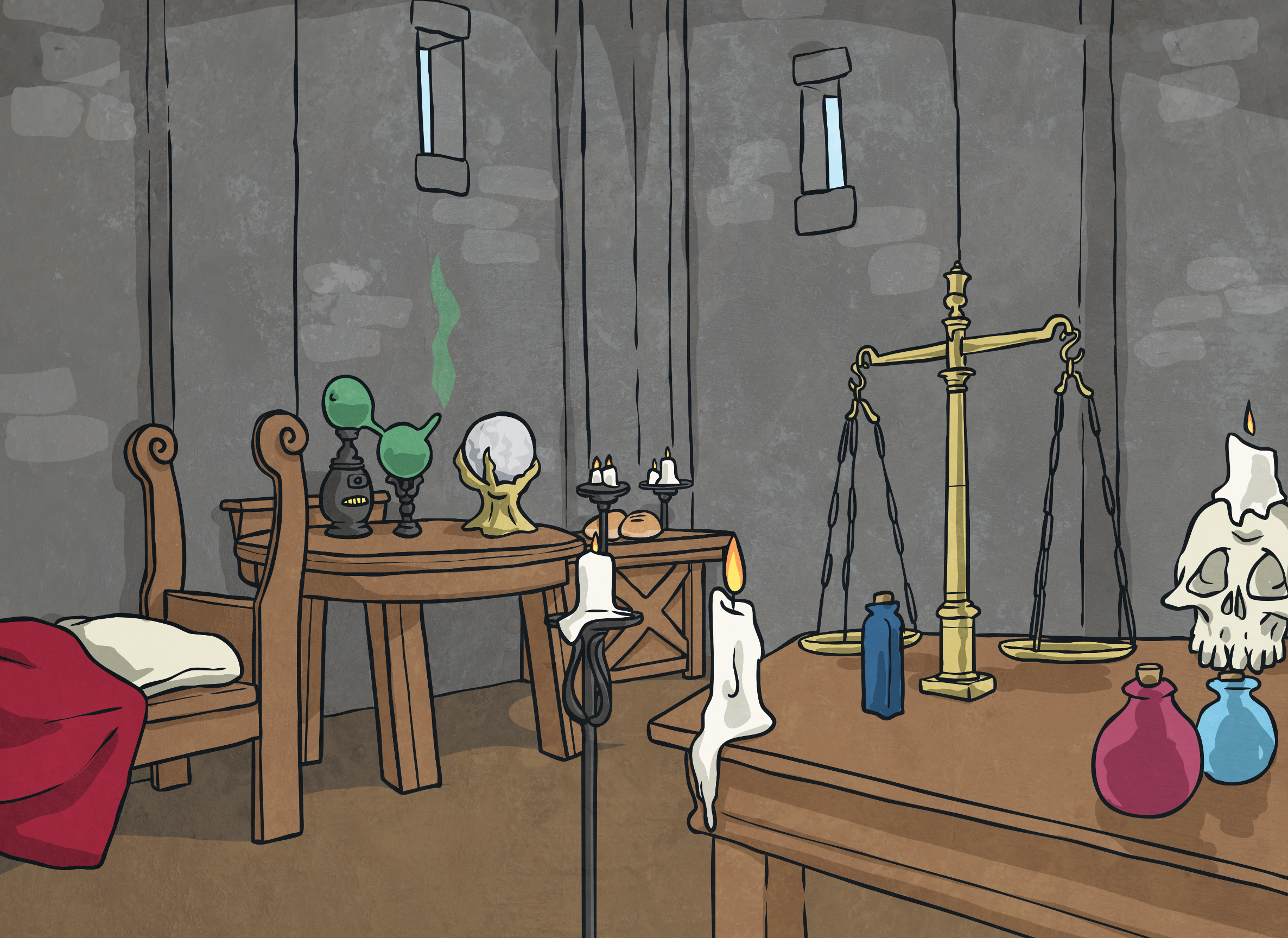 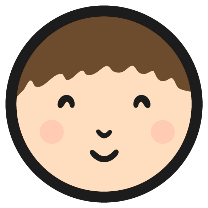 Shape Formulae
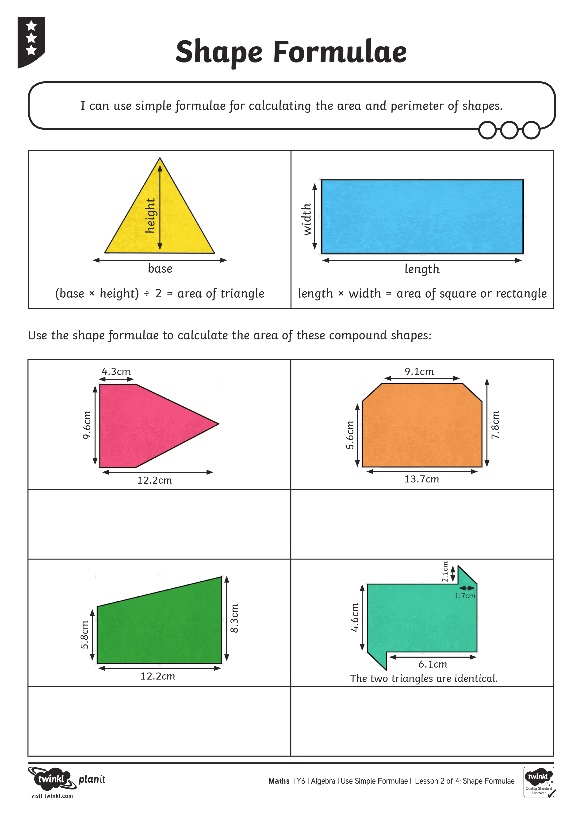 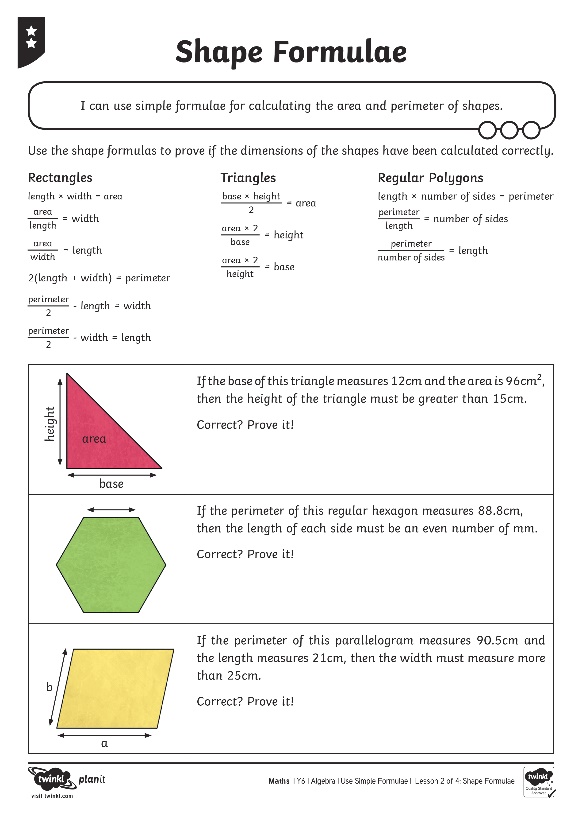 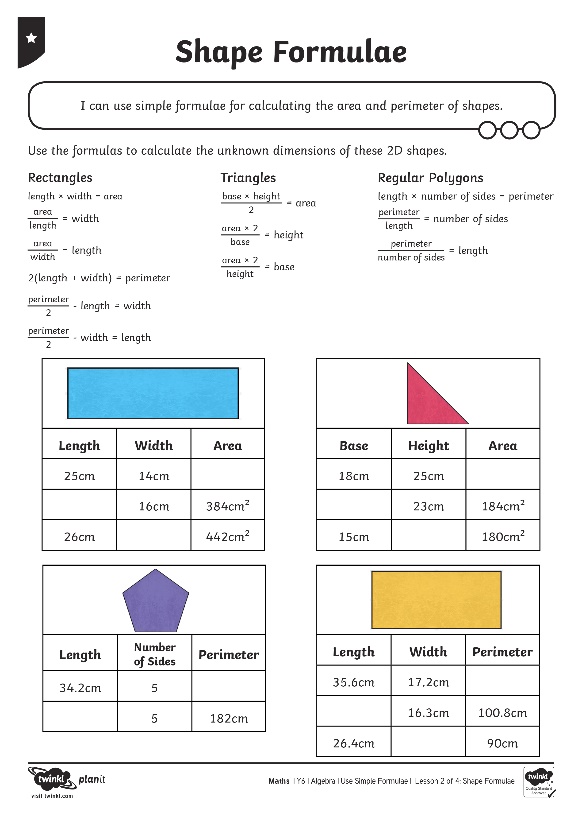 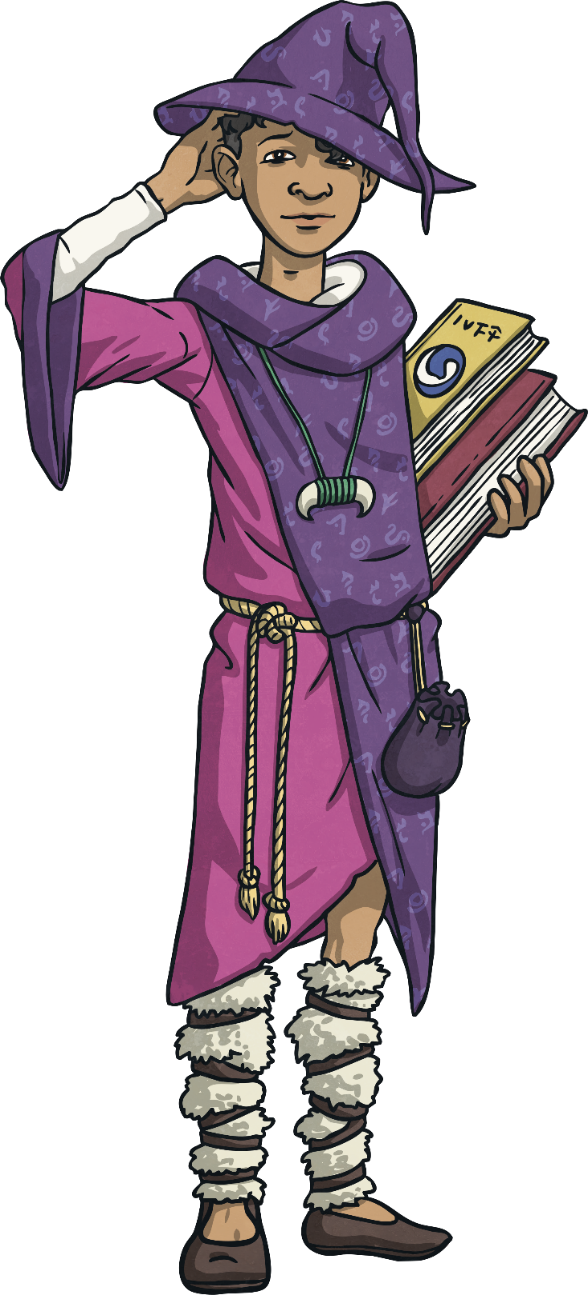 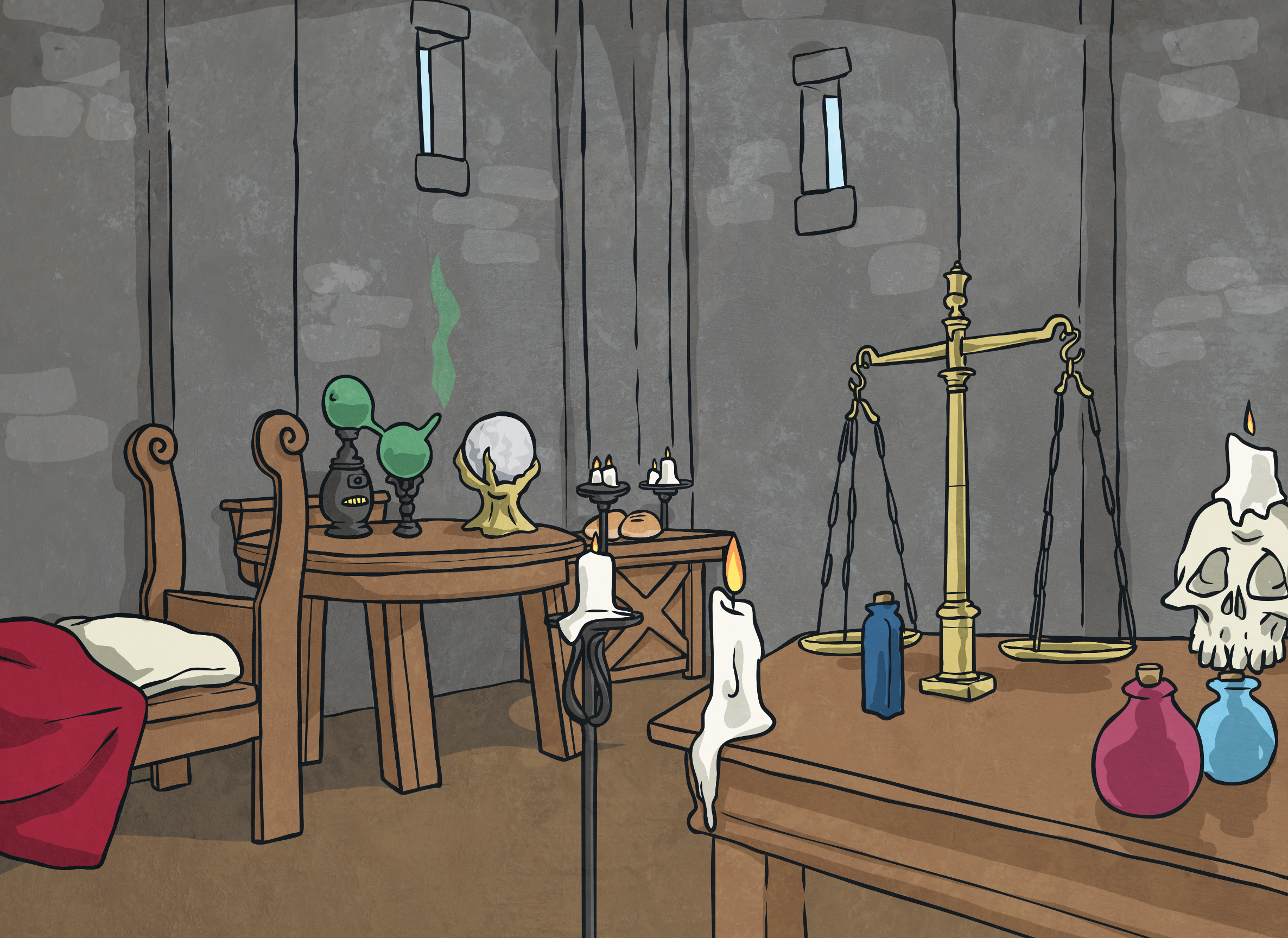 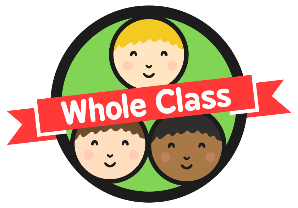 Algebra Cadabra
Robbie the Wizard is putting together shapes to create amazing area formulae. He noticed that some shape combinations can be calculated in different ways and create the same answer.
area a
area b
area b
area b
area b
a + b
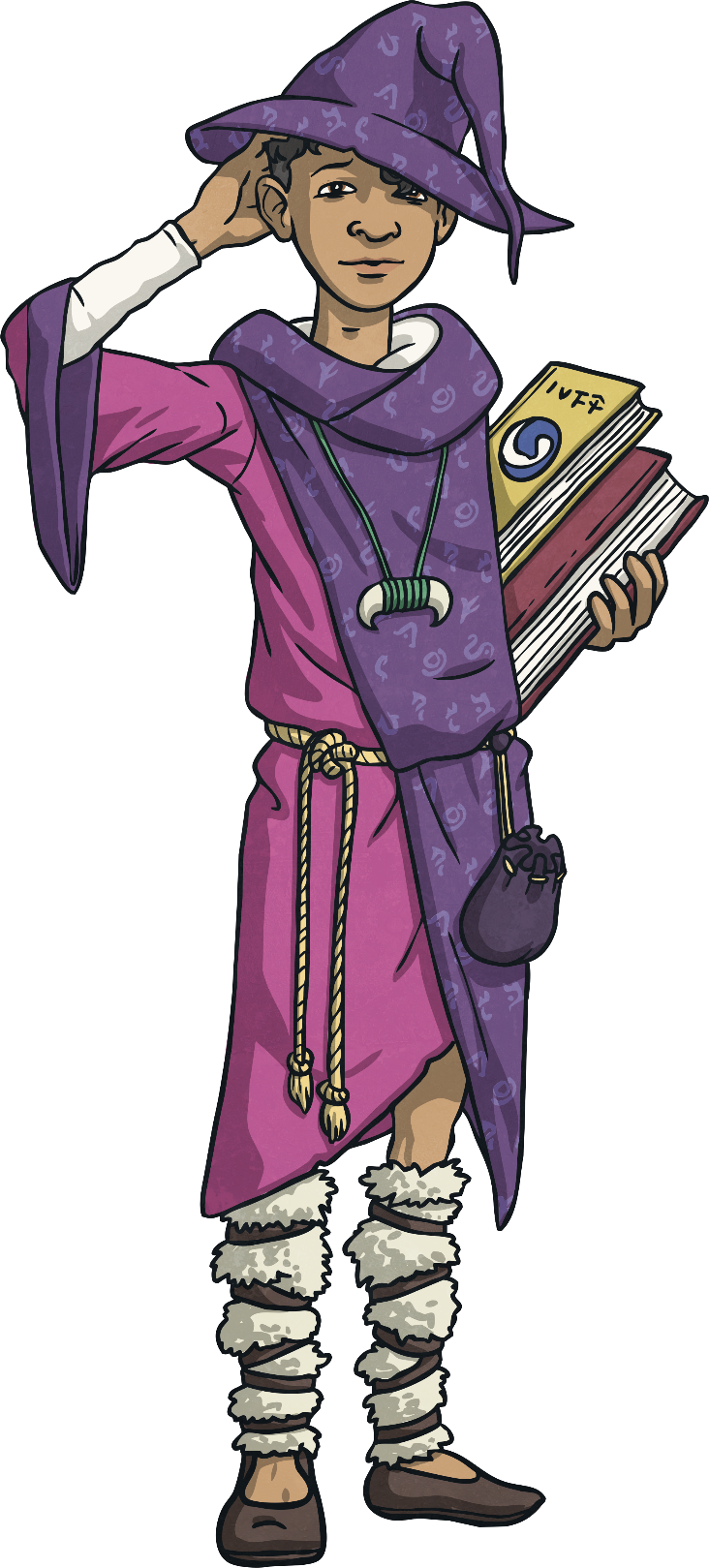 area a
a + b
area a
2a + 2b = 2(a+b)
area a
2a + 2b
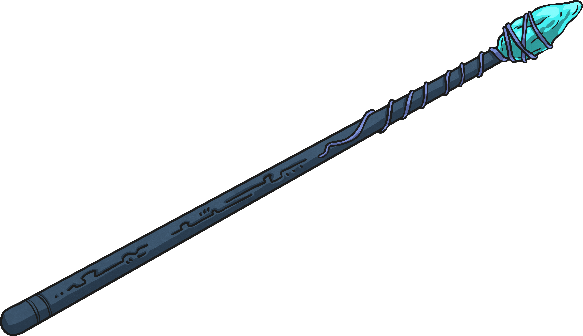 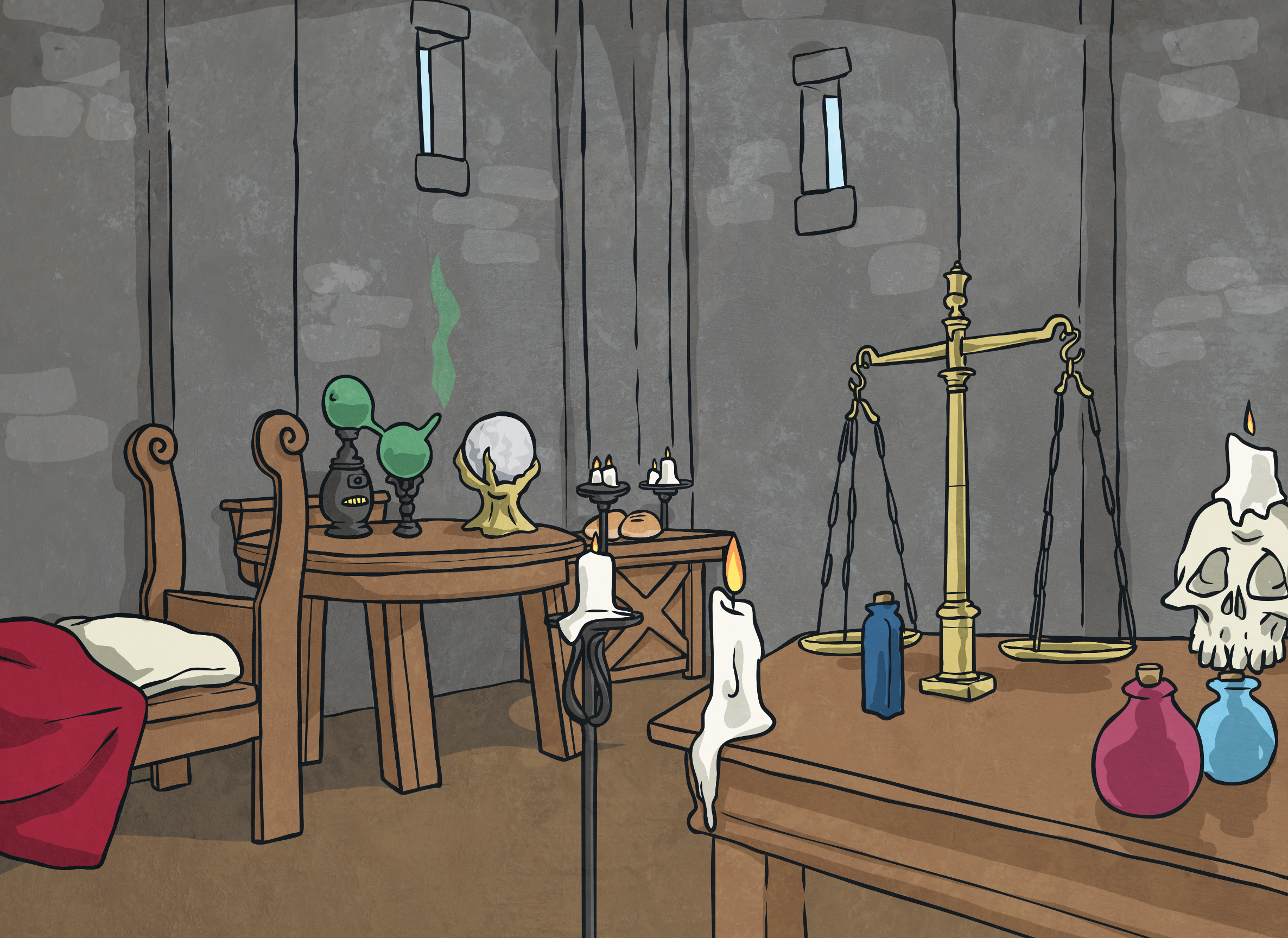 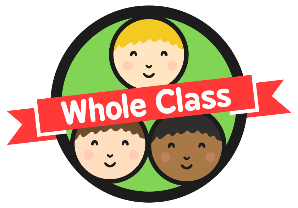 Algebra Cadabra
How many different formulae can you write for these shapes?
area b
area a
area a
area a
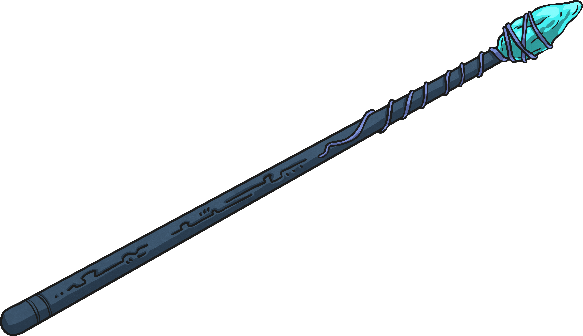 area b
area b
area b
area b
area b
area b
area b
area b
area a
area a
area a
area a
area a
area a
area a
area a
area a
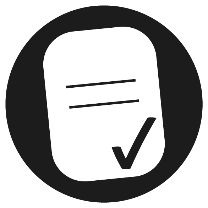 Aim
I can use simple formulae for calculating the area and perimeter of shapes.
Success Criteria
I can write algebraic expressions using standard notation.
I can solve a formula substituting in known variables.
I can recognise and use formulae in geometry.